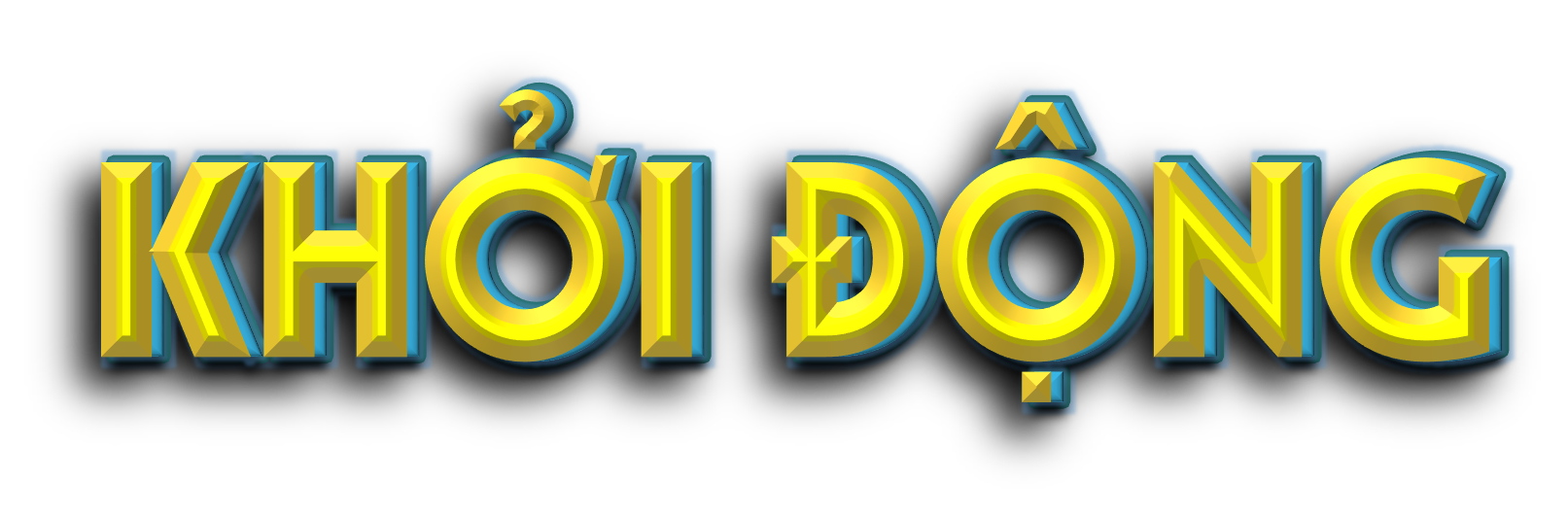 [Speaker Notes: Hương Thảo – Zalo 0972115126]
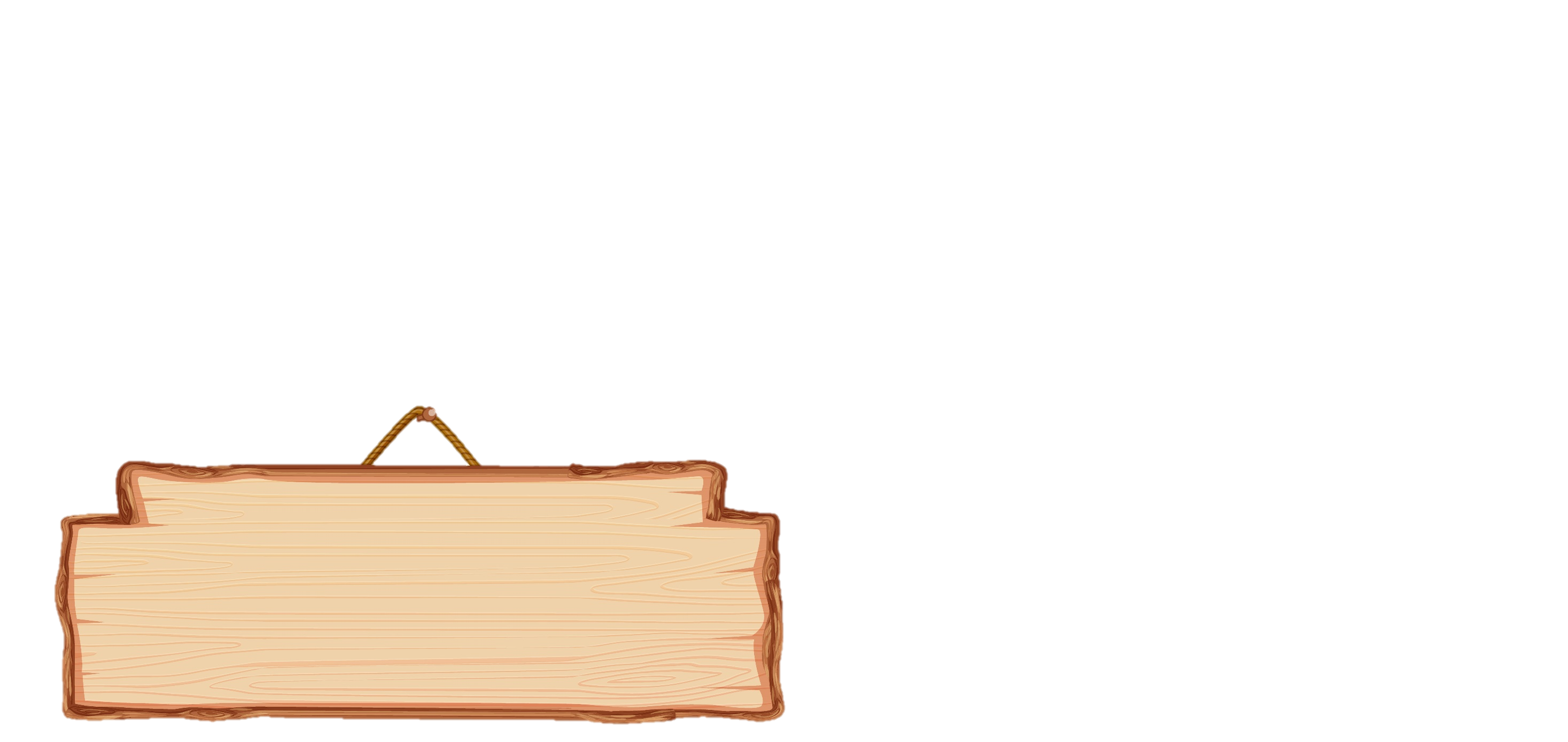 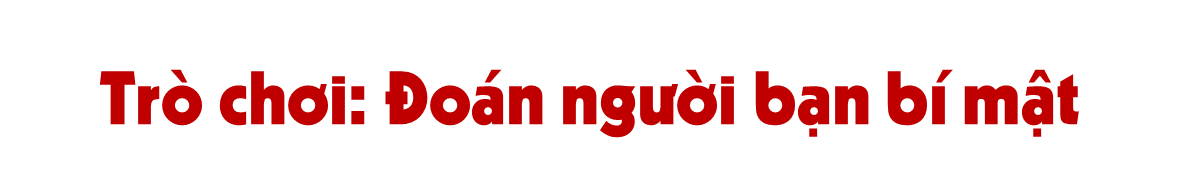 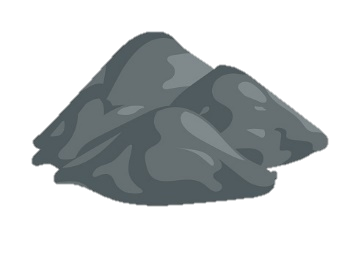 Cách chơi: Lắng nghe thầy cô miêu tả về những người bạn bí mật và đoán xem người bạn bí mật đó là ai
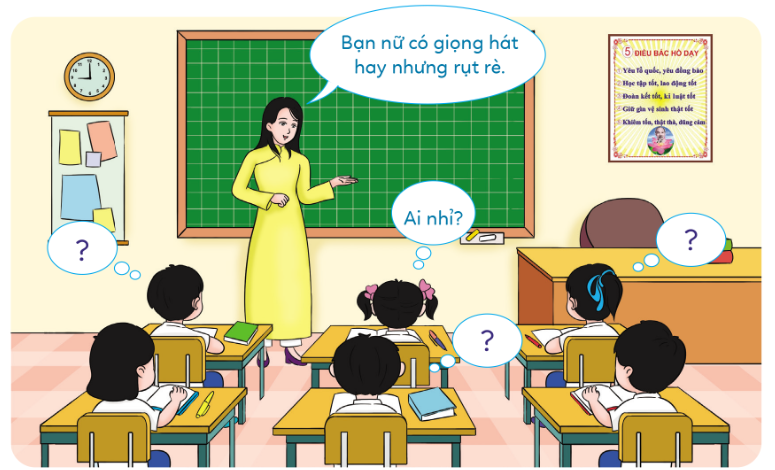 Thứ…   ngày…   tháng …  năm …
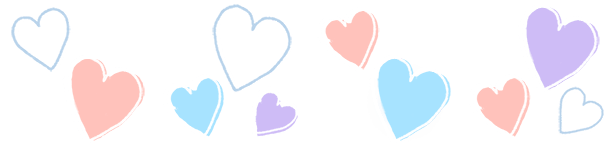 ĐẠO ĐỨC
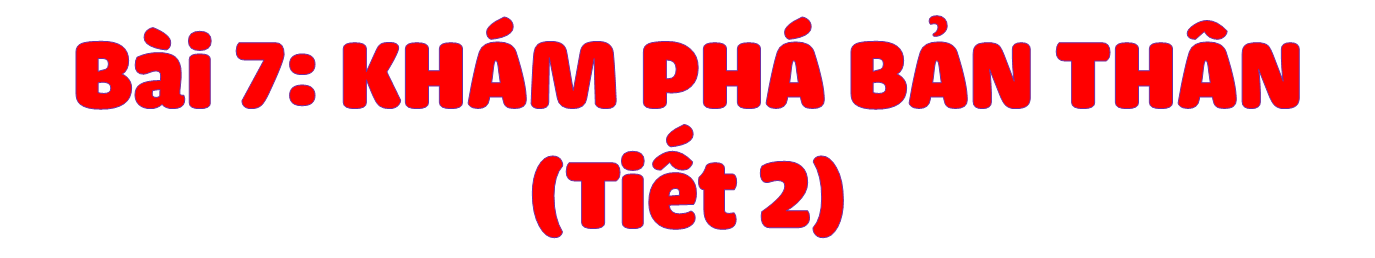 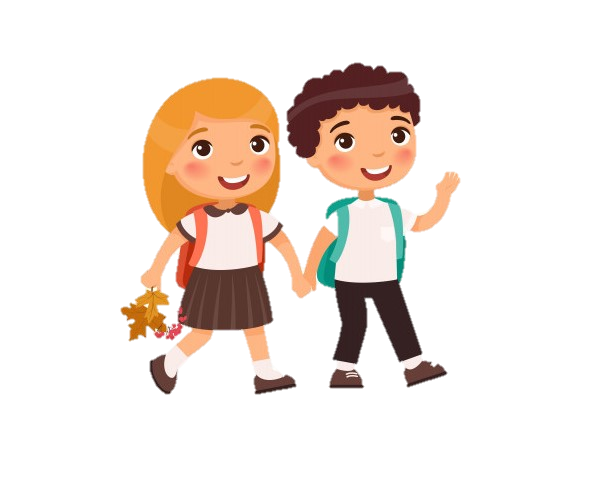 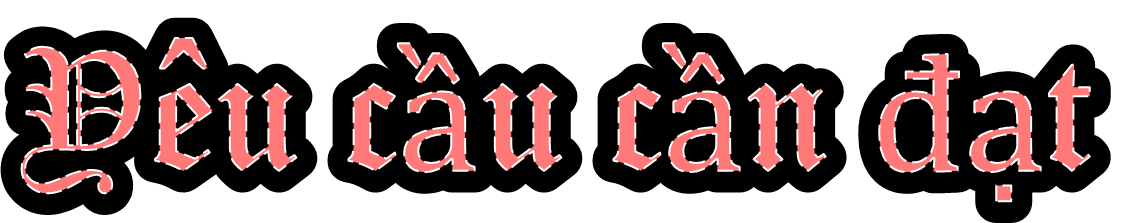 - Nêu được một số điểm mạnh, điểm yếu của bản thân.
- Nêu được vì sao cần biết điểm mạnh, điểm yếu của bản thân.
- Thực hiện một số cách đơn giản tự đánh giá điểm mạnh, điểm yếu của bản thân.
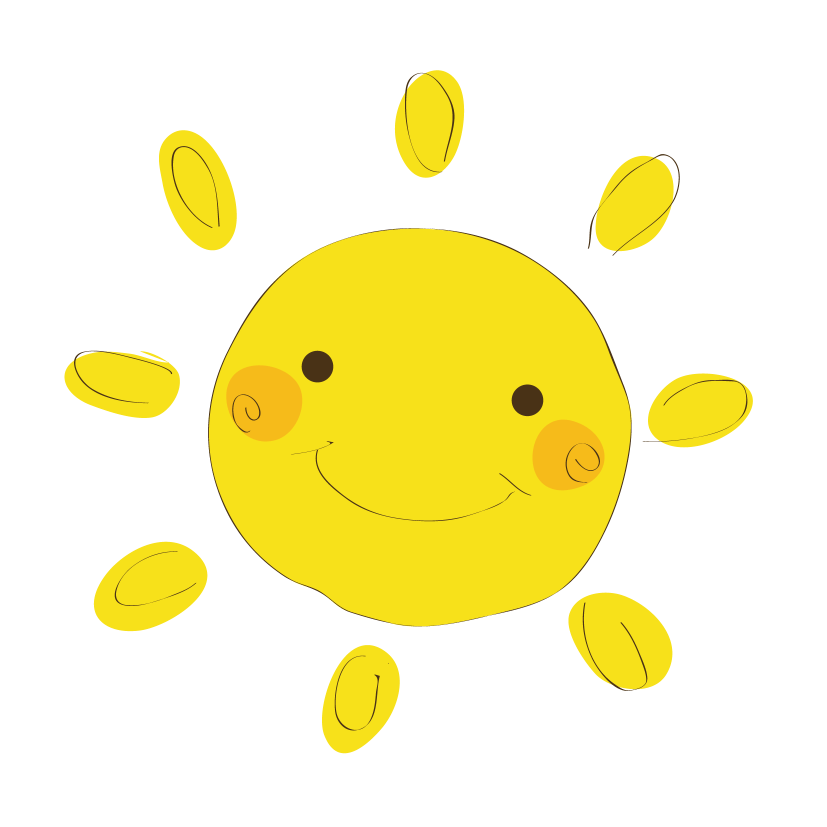 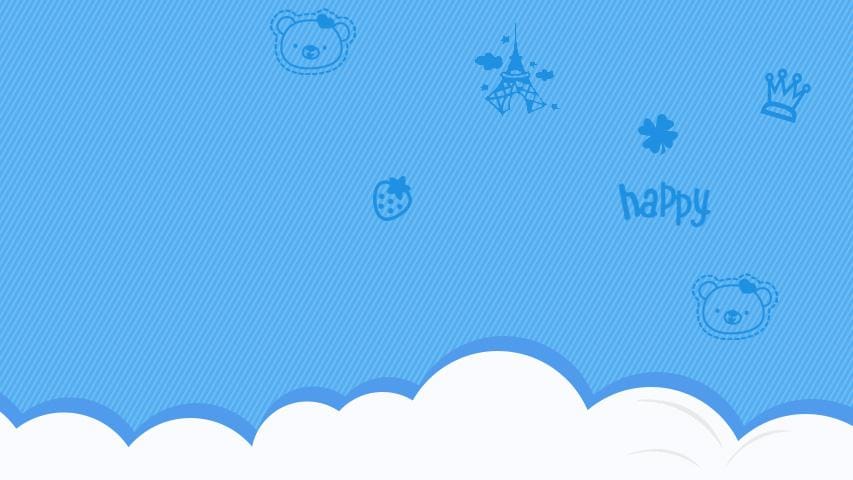 Hương Thảo – Zalo 0972115126
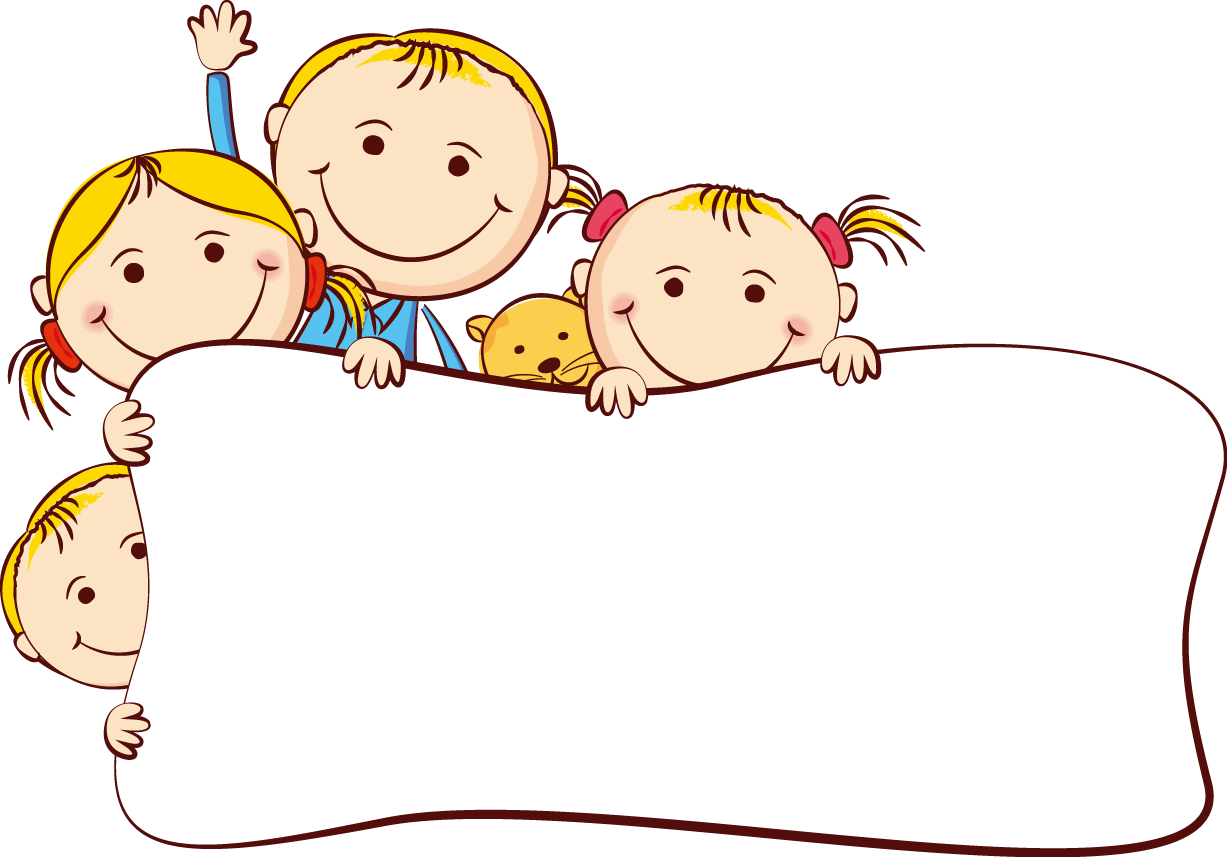 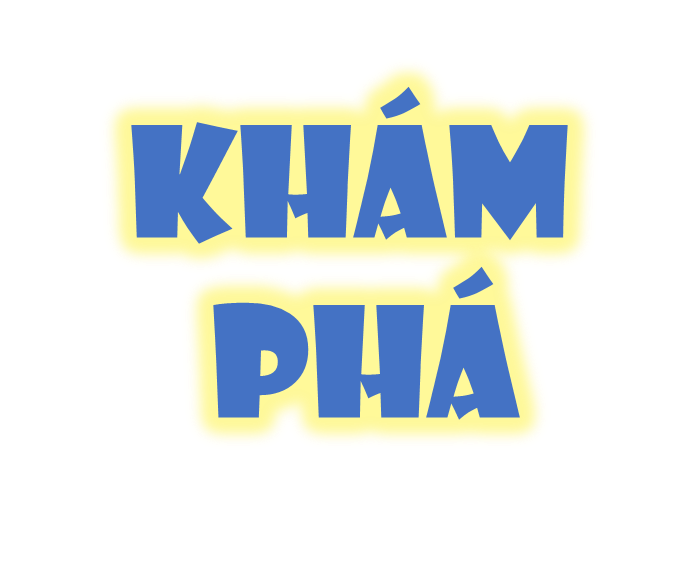 1. Đọc tình huống và trả lời câu hỏi:
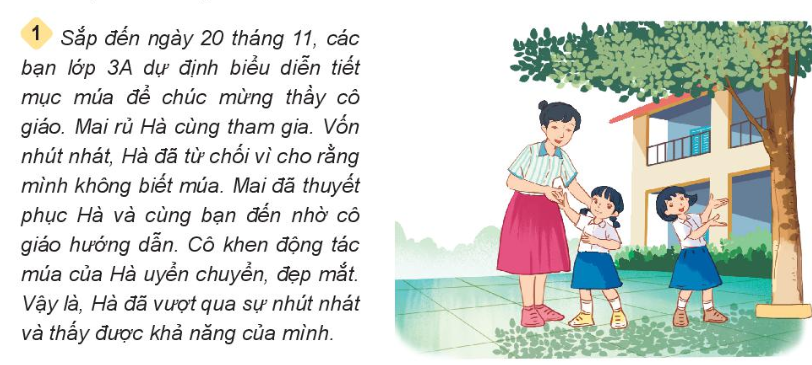 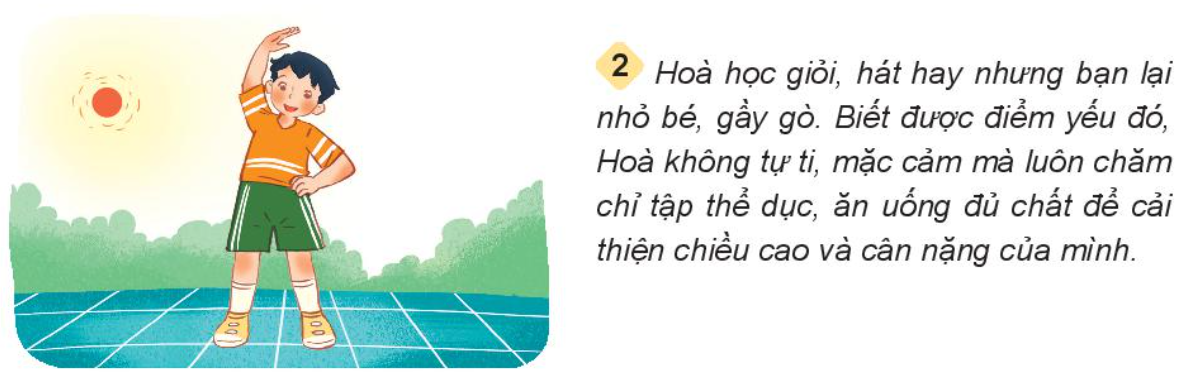 Theo em nếu cứ nhút nhát Hà có biết được điểm mạnh của bản thân không? Vì sao?
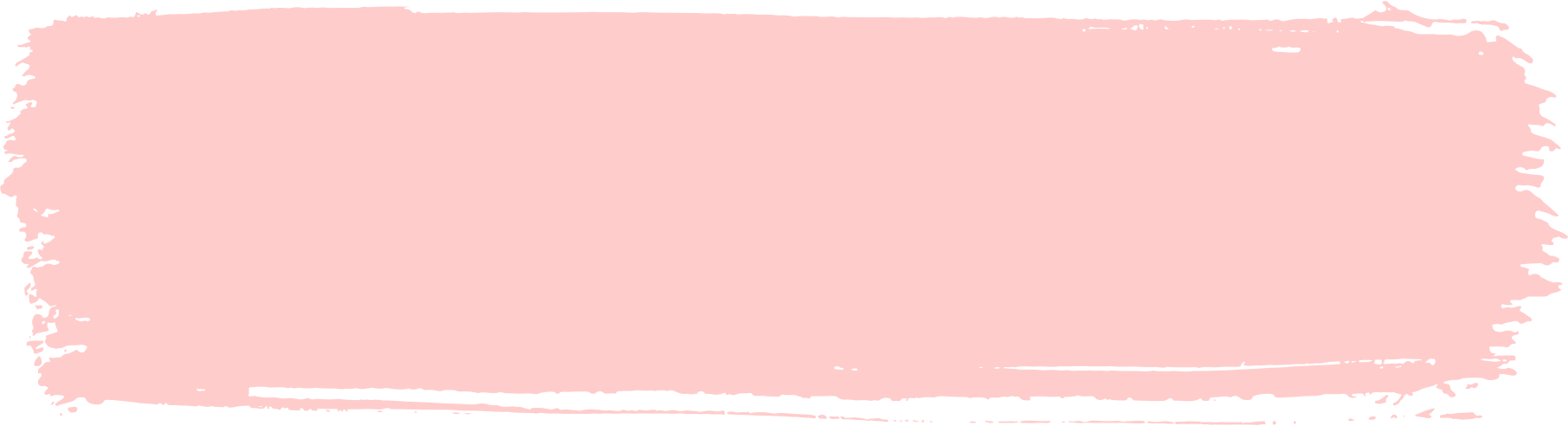 Thảo luận nhóm 4
Vì sao Hòa luôn chăm chỉ tập thể dục và ăn uống đủ chất?
Theo em vì sao cần phải biết điểm mạnh và điểm yếu của bản thân?
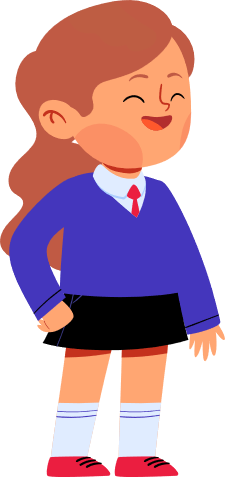 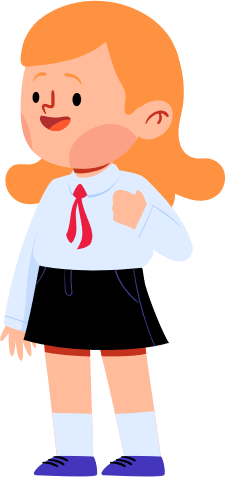 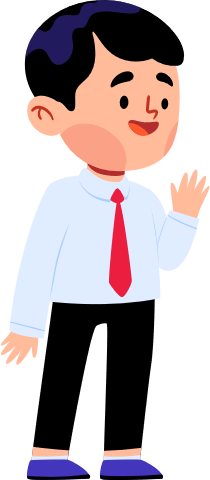 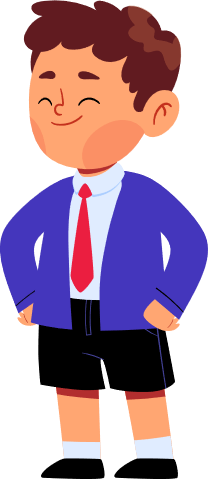 Nếu mãi nhút nhát, Hà sẽ không thể nào biết được điểm mạnh của mình.
Nhờ sự động viên của Mai, sự giúp đỡ của cô giáo, sự cố gắng của bản thân Hà đã khám phá ra khả năng của bản thân mà bạn chưa từng biết mình có trước đó.
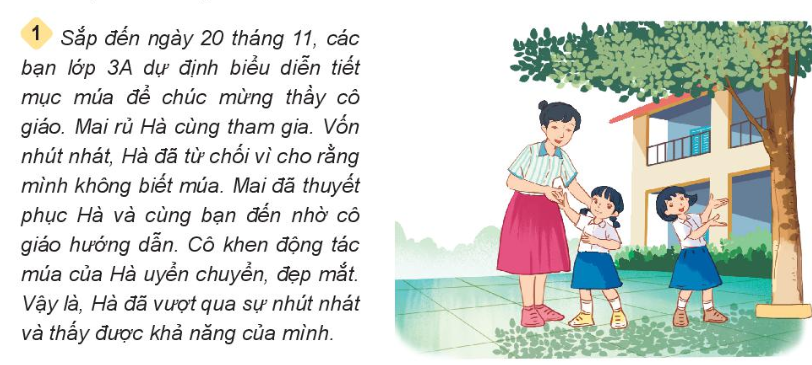 Hòa dã tự nhận thức được mình có điểm yếu là thân hình nhỏ nhắn, gầy
Bạn đã lập kế hoạch và thực hiện theo kế hoạch đó để khắc phục điểm yếu của bạn thân.
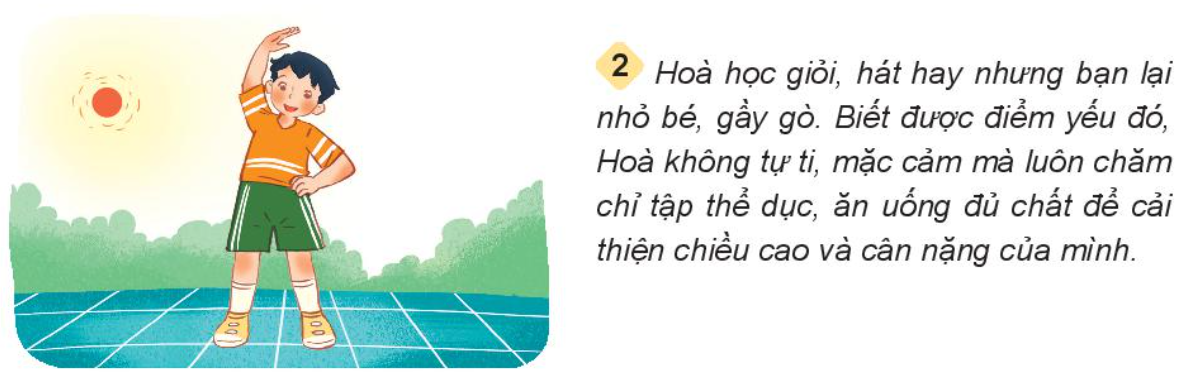 KẾT LUẬN
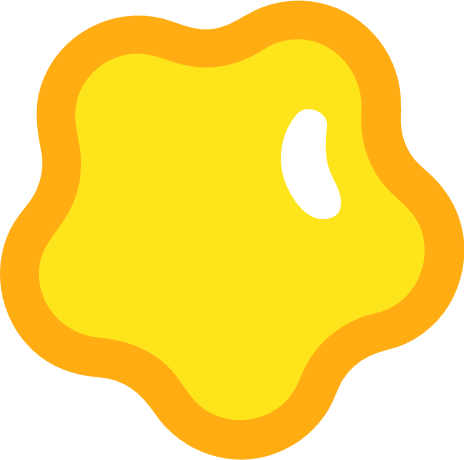 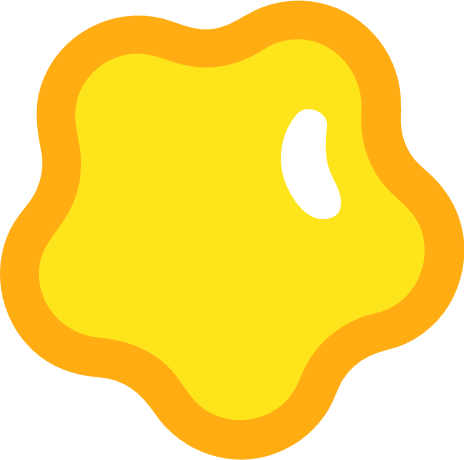 Biết được điểm mạnh, yếu của bản thân sẽ giúp em biết cách phát huy điểm mạnh và khắc phục điểm yếu đó.
Biết rõ những khả năng, khó khăn của bản thân để đặt ra mục tiêu phù hợp đồng thời còn giúp em giao tiếp, ứng xử tốt hơn với người khác.
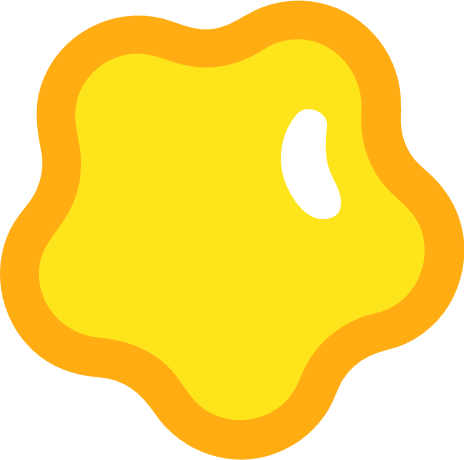 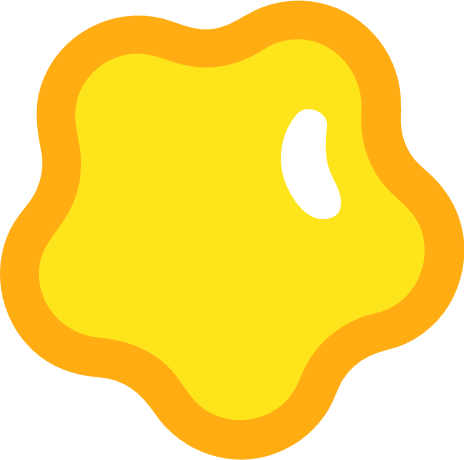 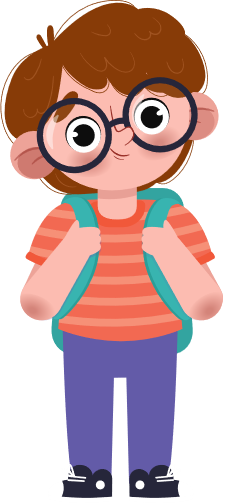 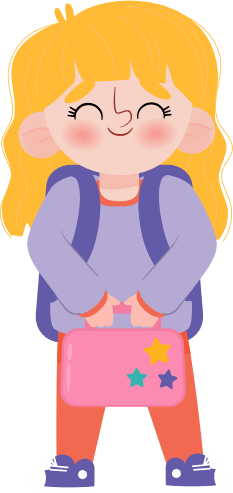 KẾT LUẬN
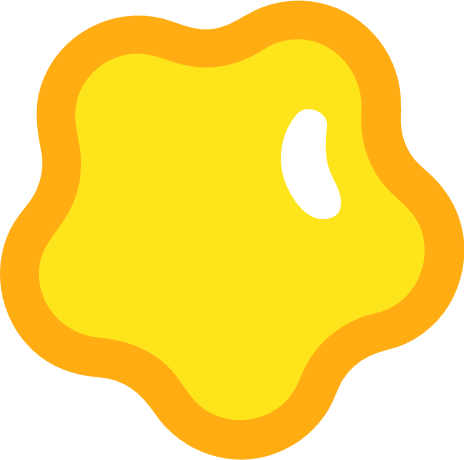 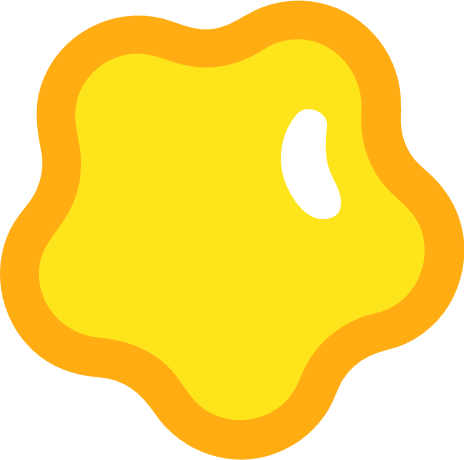 Điểm yếu có thể thay đổi được nếu chúng ta thực sự cố gắng. Thay đổi một điểm yếu sẽ khiến bản thân tự tin hơn, phát triển theo hướng tích cực hơn
Mỗi người cần phát triển điểm mạnh của bản thân, khi phát triển điểm mạnh mỗi người sẽ thành công hơn.
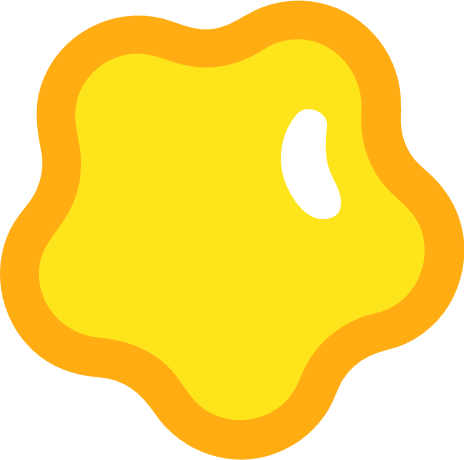 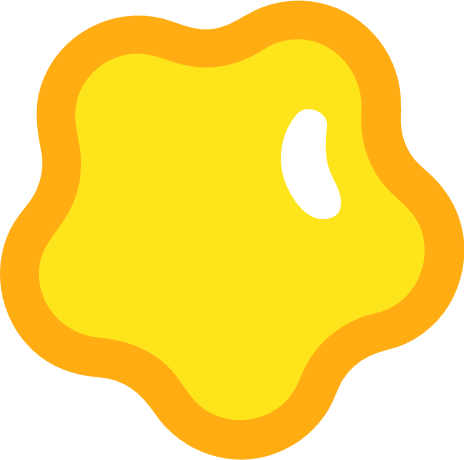 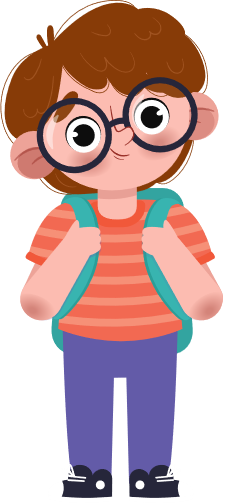 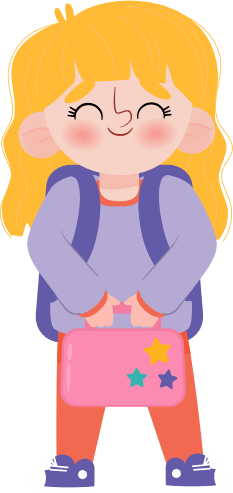 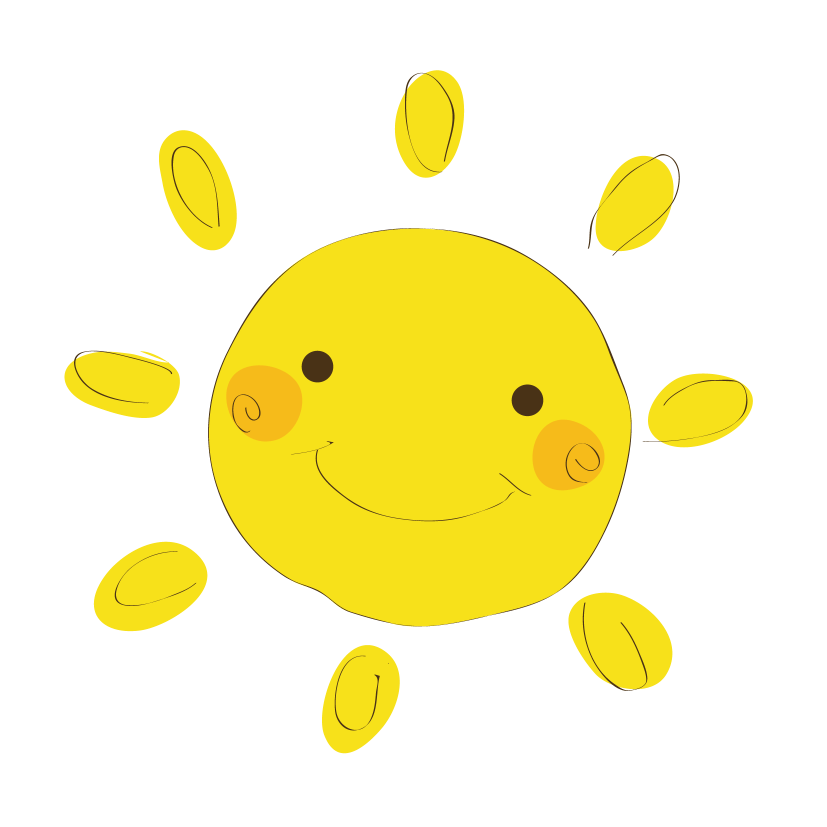 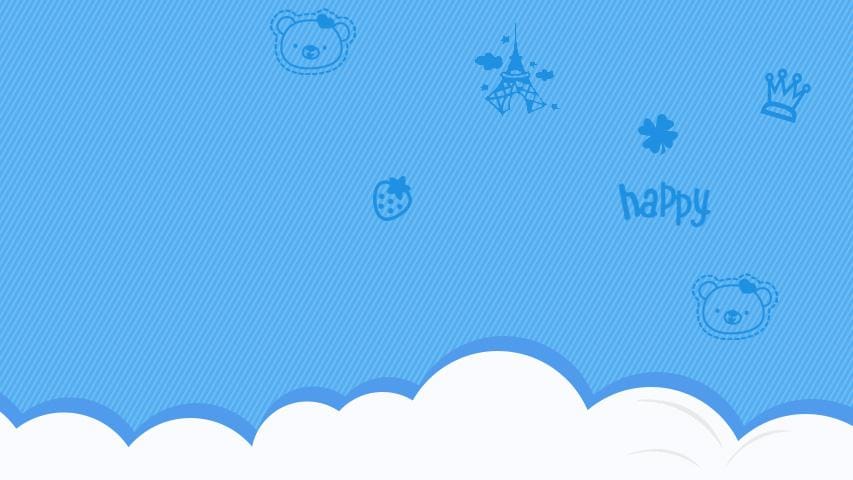 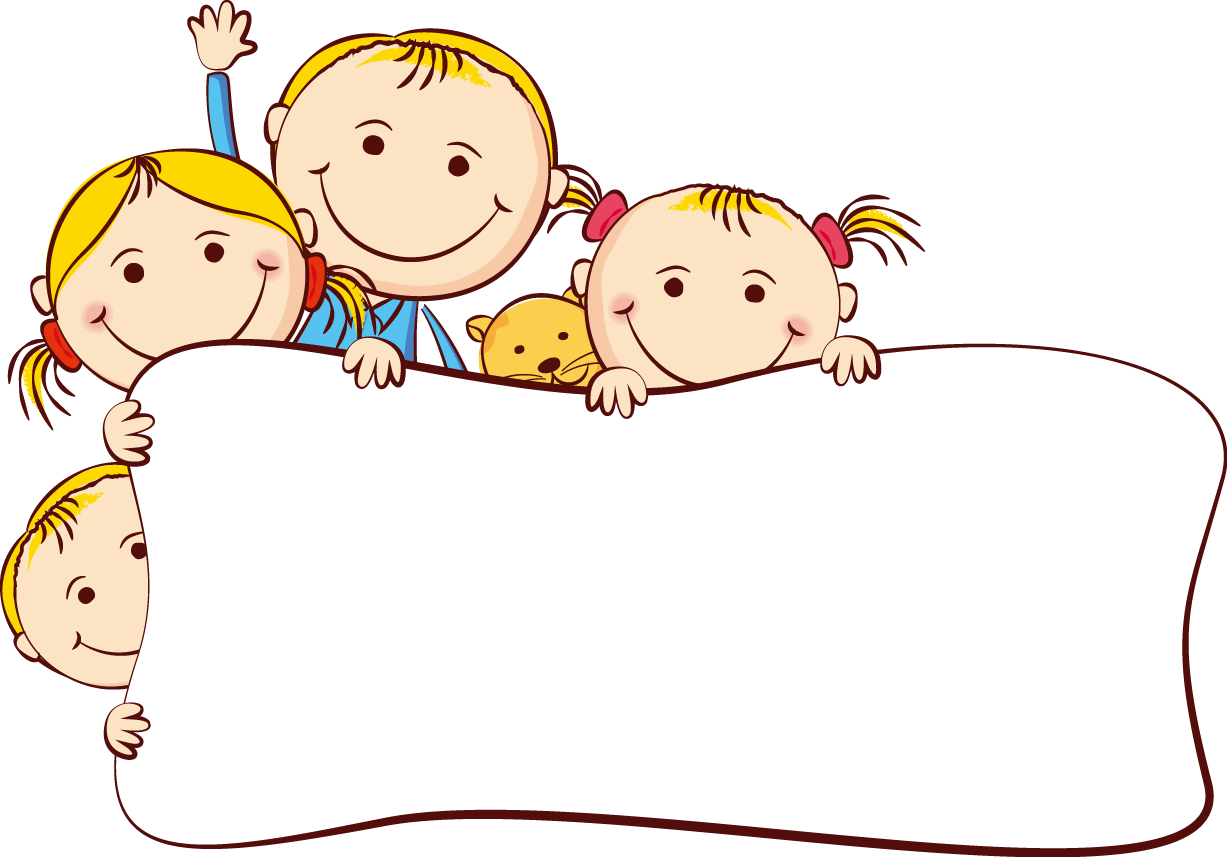 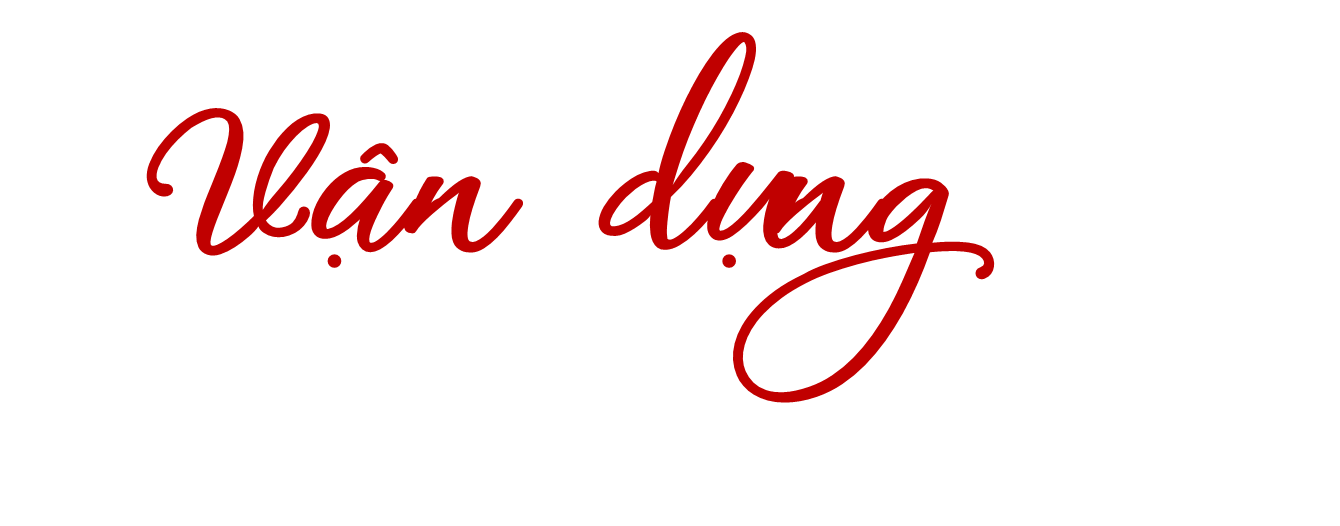 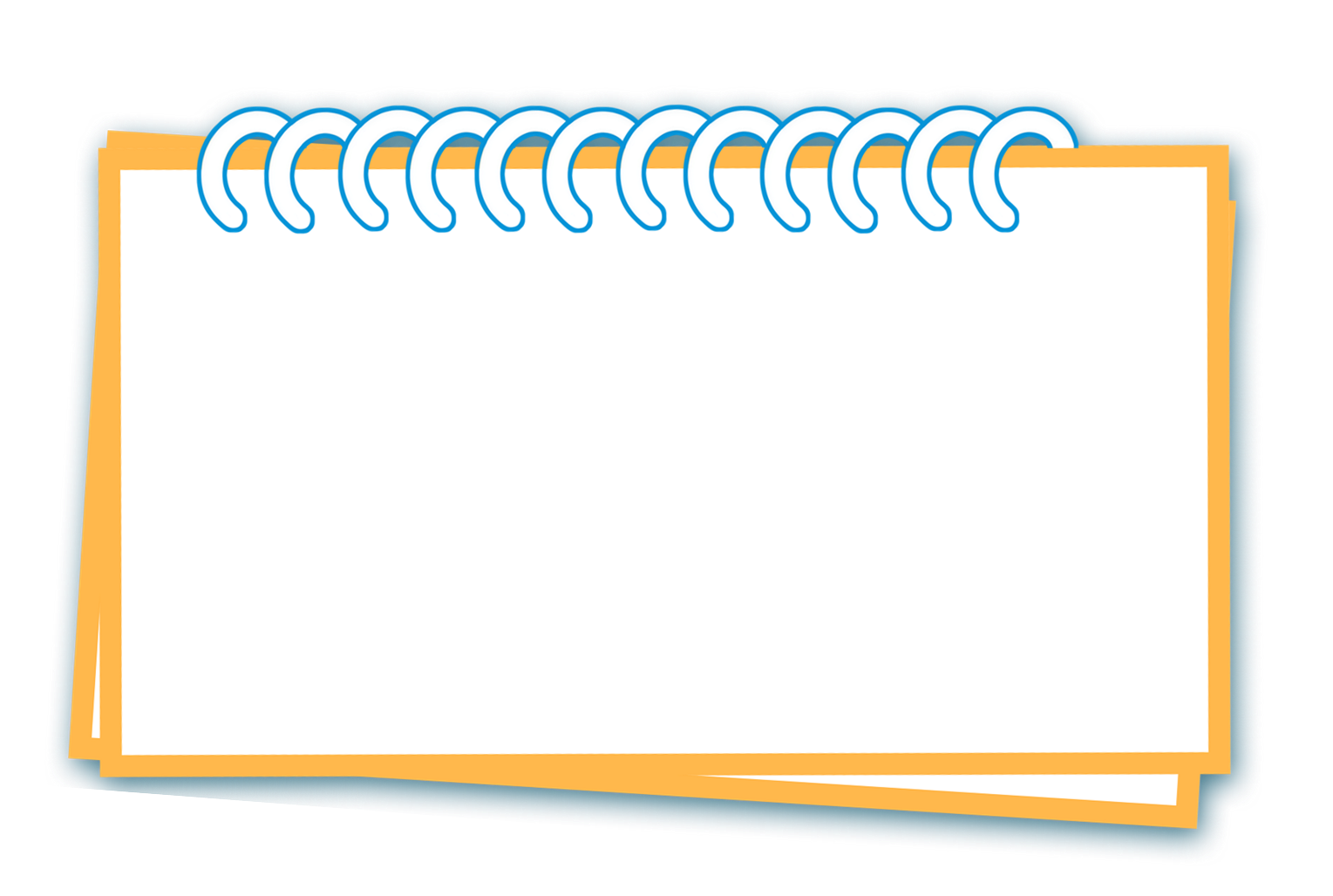 Vẽ bức tranh chân dung của em và viết ra:
3 điều em có thể làm tốt nhất
3 điều em cần cố gắng để làm tốt hơn
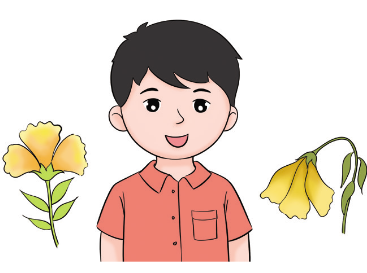 [Speaker Notes: Hương Thảo – Zalo 0972115126]
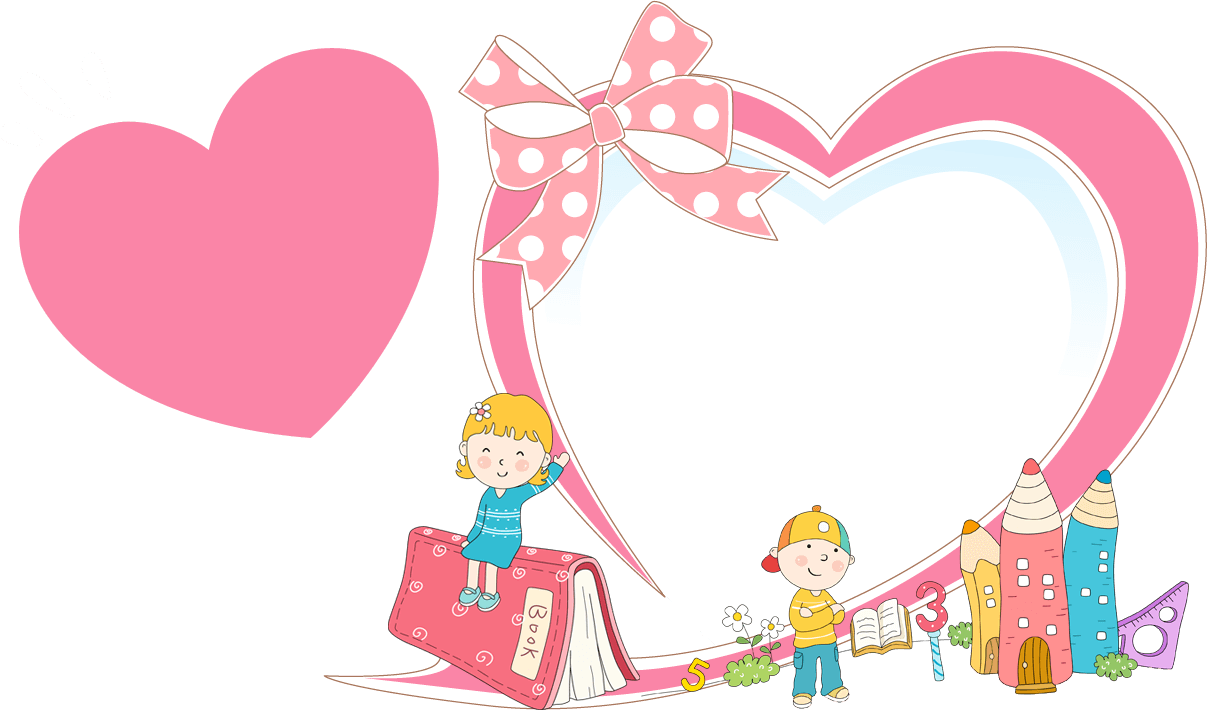 Chia sẻ sau tiết học.
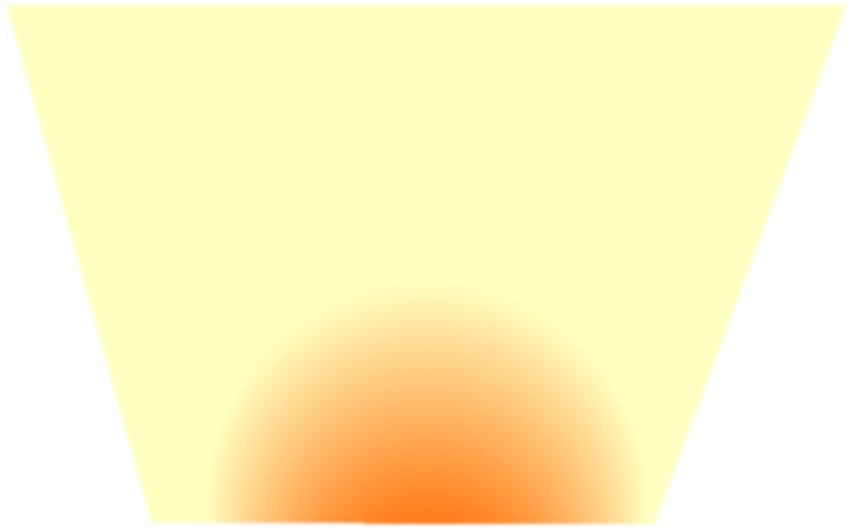 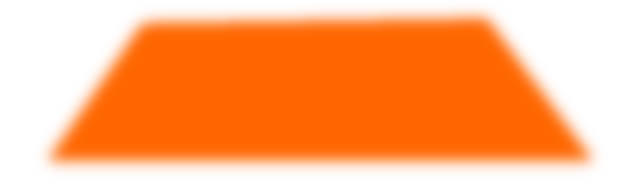 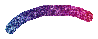 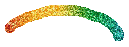 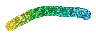 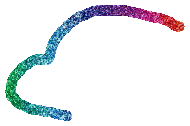 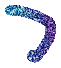 DẶN DÒ
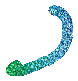 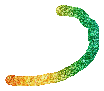 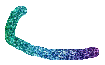 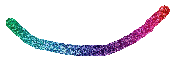 - Xem lại bài
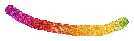 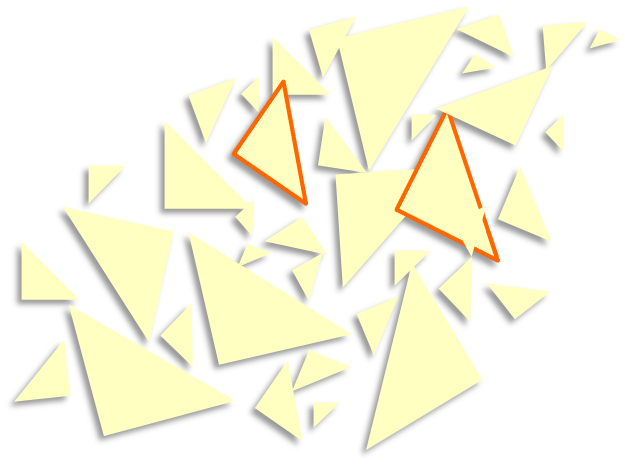 1
- Chuẩn bị bài học sau.
2
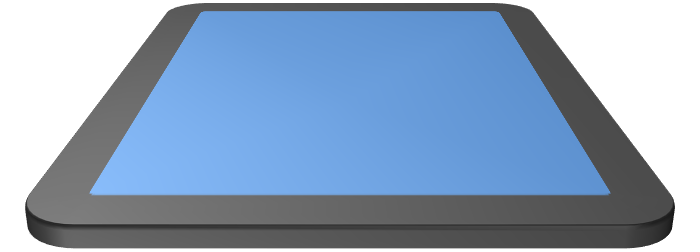 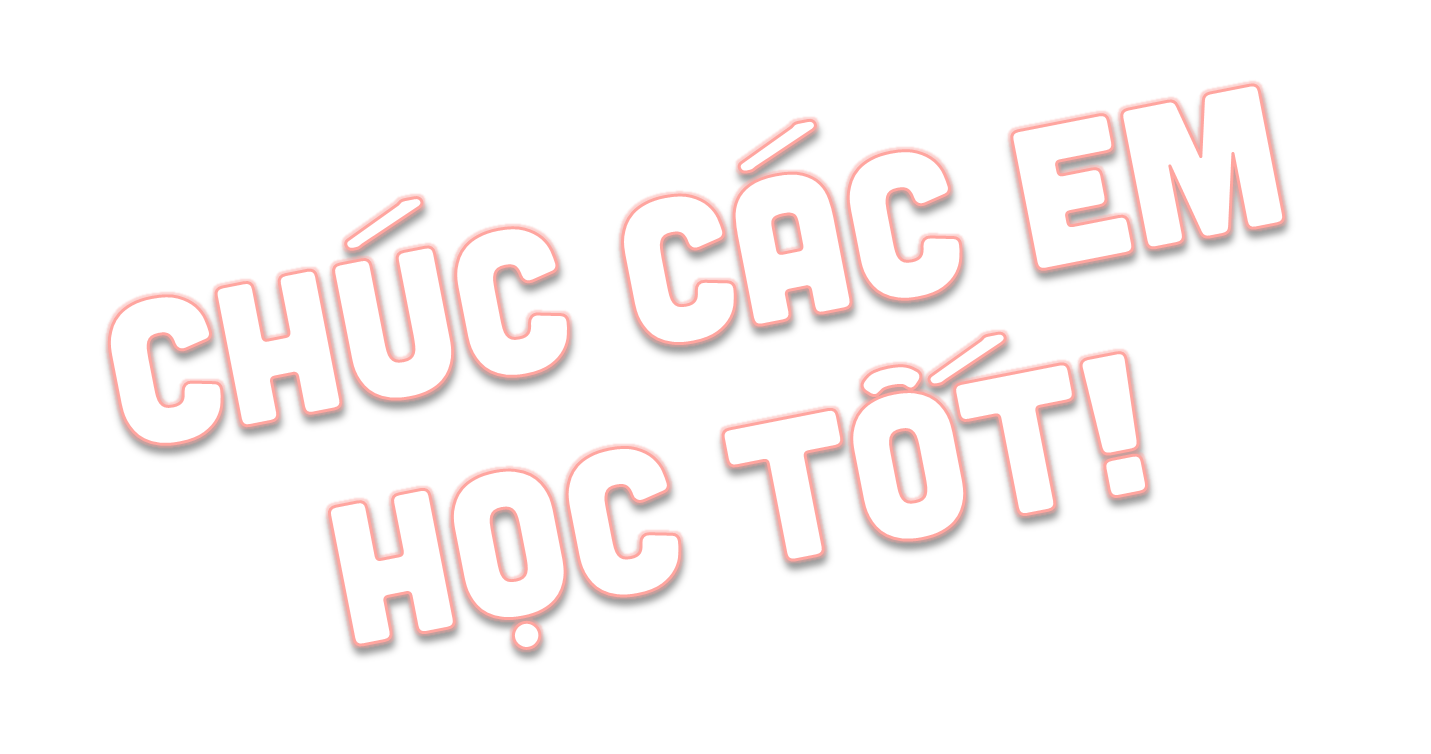